Chefspaketet – till dig som chef
Varannan månad får du som chef ett chefspaket som innehåller information till dig och en presentation att använda på APT.
OBS! Missa inte: Det finns mer information under PPT-bilderna i anteckningsfältet.
Du bör ha kommunicerat APT-materialet som finns bifogat i detta chefspaketet innan nästa paket kommer i mars / april. 
Har du frågor, idéer eller funderingar? Tveka inte att höra av dig till din kontaktperson, ”FVIS-samordnare Införande”. 
Tillsammans inför vi Region Hallands nya vårdinformationsstöd Cosmic!
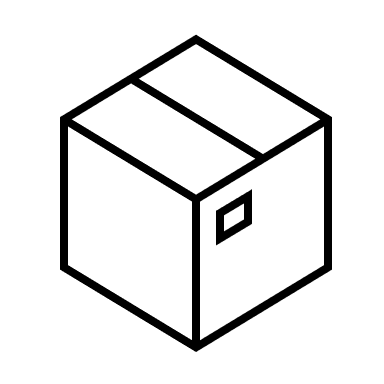 Halland – Bästa livsplatsen
Chefspaket 6 - Information│
1
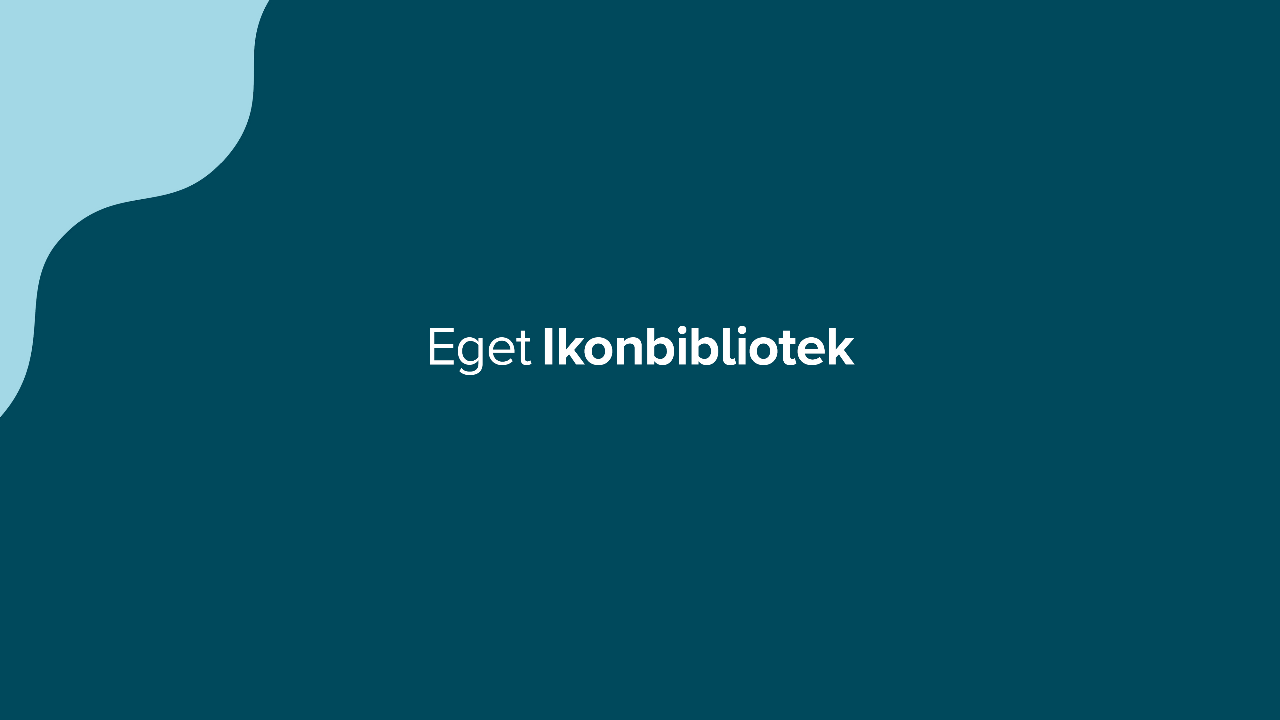 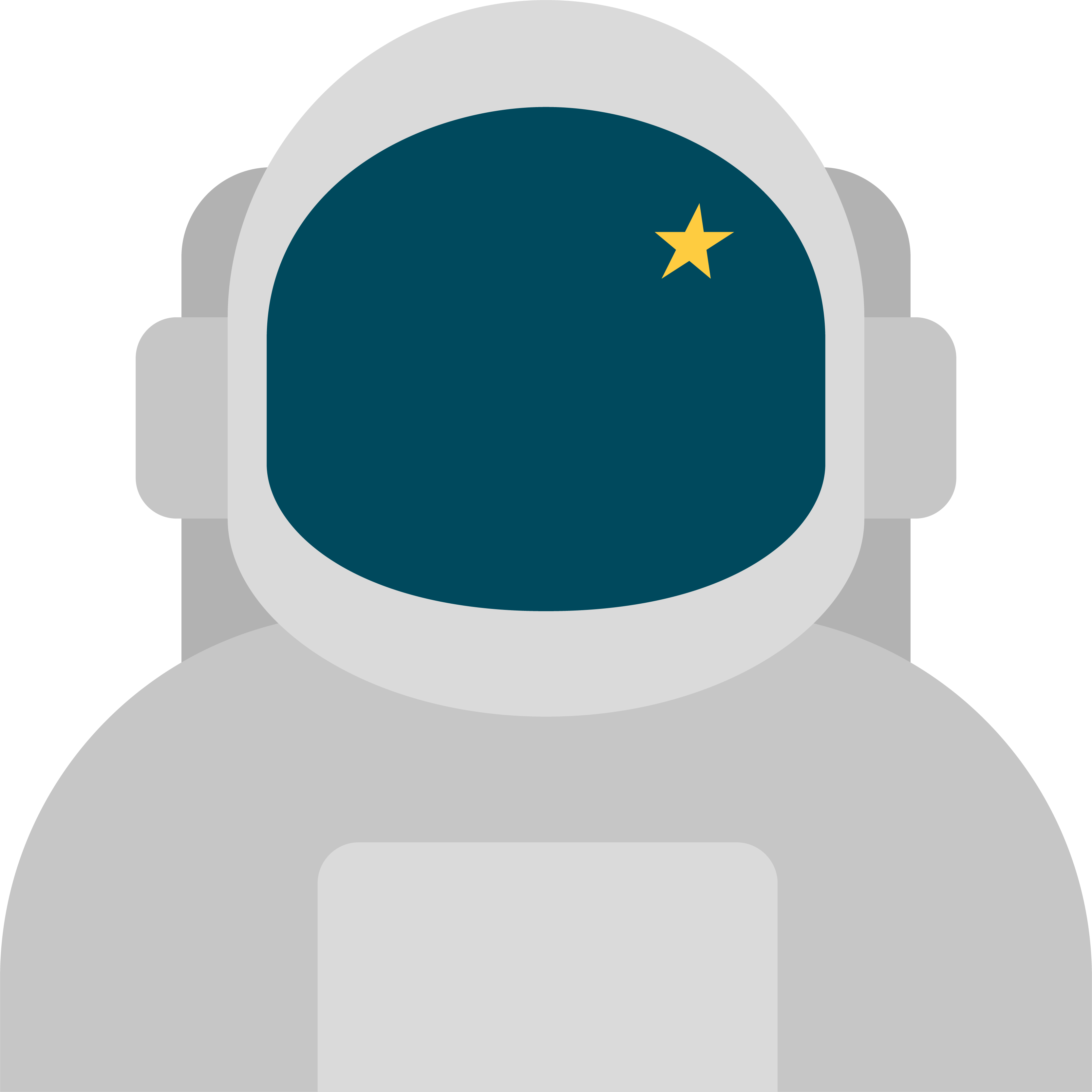 Till dig som chef:

Införandet av Cosmic förskjuts till mars -25
Information:  Ny tidplan införande Cosmic 2025
2025
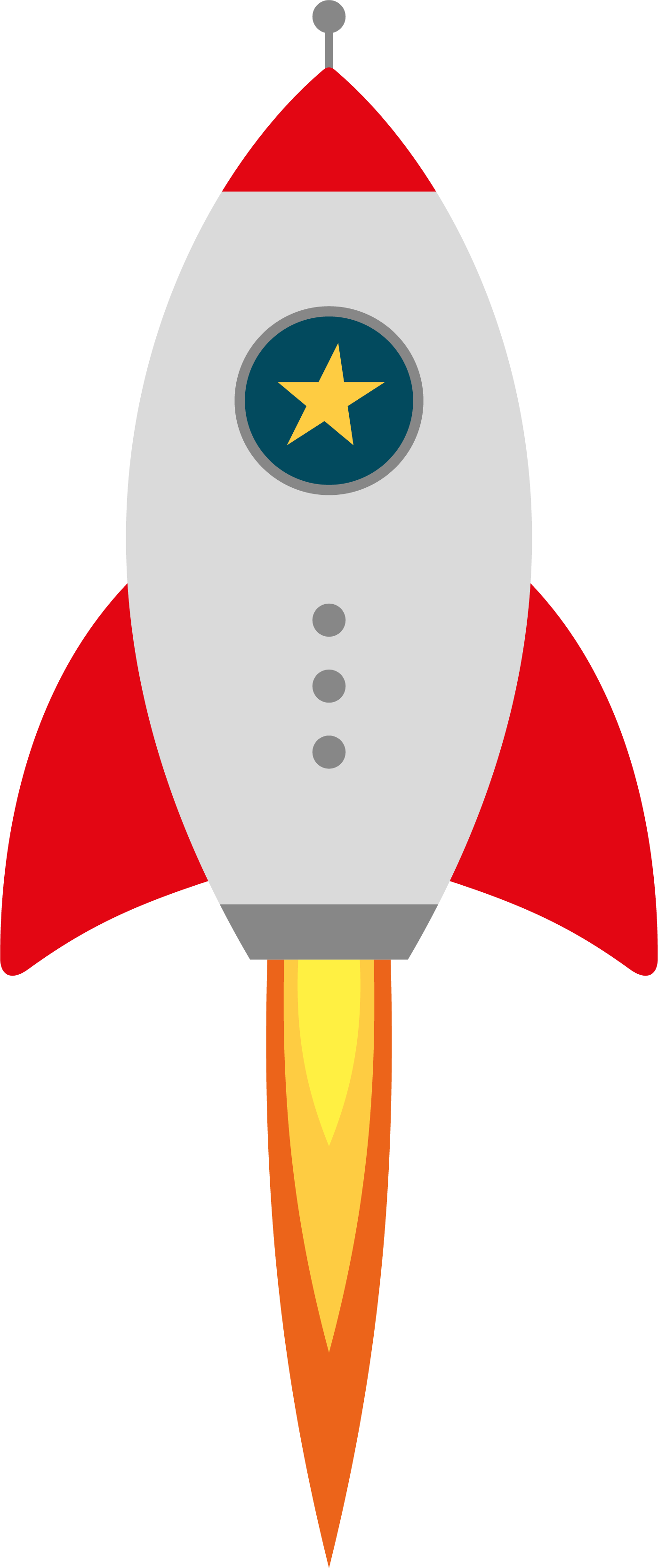 Här är vi nu
Cosmic införs
2024
Framflyttat införande
Halland – Bästa livsplatsen
Chefspaket 7 - Information│
3
[Speaker Notes: Bakgrund:
I slutet av 2023 stod det klart att tidplanen för införandet av Cosmic behövde skjutas fram för alla de nio regioner som ingår i Sussa-samarbetet, inklusive Region Halland.
Orsak till förseningen är att utvecklingsarbetet har tagit längre tid än beräknat och för att kvalitetssäkra ett gott resultat vid införandet valde Sussa styrgrupp därför att flytta fram införandetidpunkten för alla regioner.
Enligt nuvarande planering är Region Halland sista region ut med planerat införande i slutet av mars 2025.]
Kommunikationsplan chefspaket
2025
Q1
mar
feb
jan
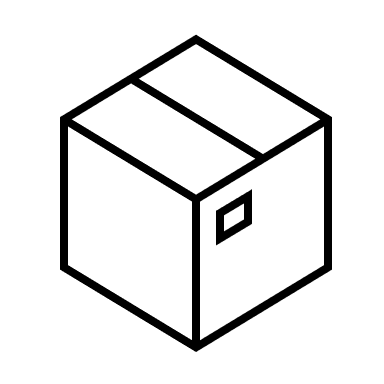 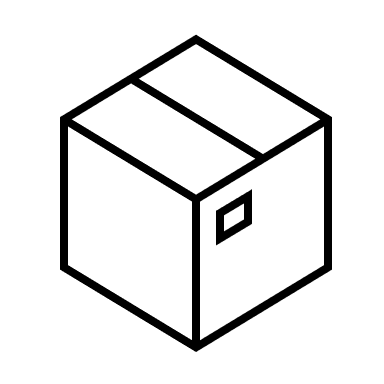 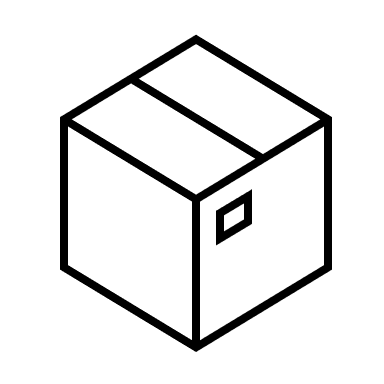 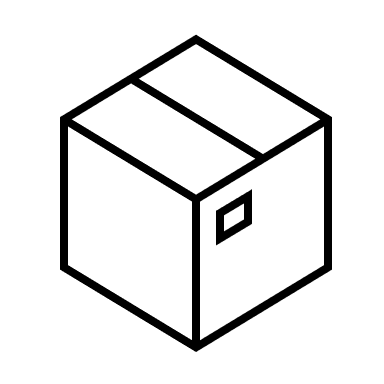 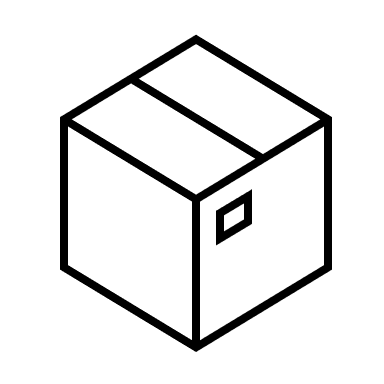 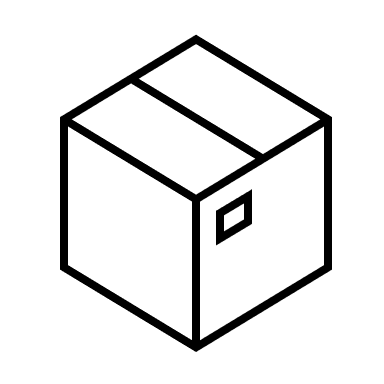 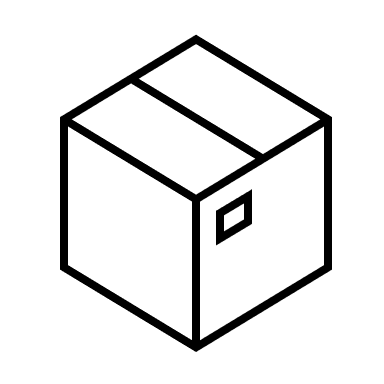 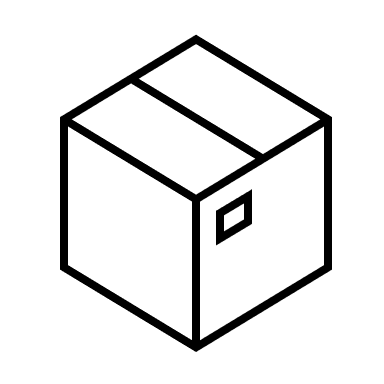 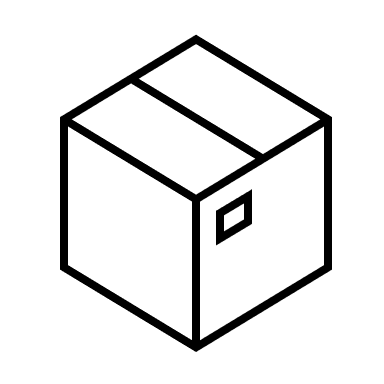 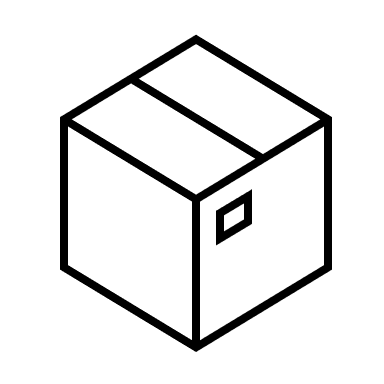 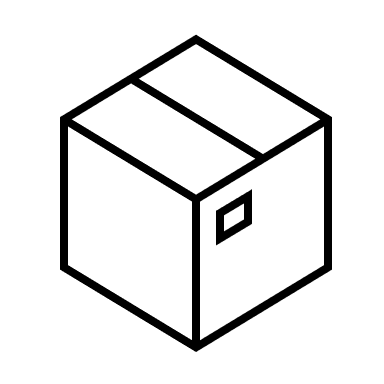 Paket 12
Paket 8
”Arbetssätt& Rutiner”
Paket 9
”Sommar-
Kampanj”
Paket 10
”Utbildning”
Paket 11
”Patienterna”
Paket 2
Paket 3
Paket 4
Paket 5
Paket 6
Paket 7
”Ny tidplan”
Hur chefspaket kommuniceras ut i organisationen:​
​
Samlad information på fvis.regionhalland.se. ​ Se flik, Privata vårdgivare/Övriga Privata vårdgivare. ​
Information via er kontaktperson ”FVIS-samordnare Införande”.
Cosmic införs
Här är 
vi nu
Innehåll i chefspaketet:

Del 1: Bakgrundsinfo till chef (blått)
Del 2: APT-material till medarbetare
Halland – Bästa livsplatsen
Chefspaket 7 - Information│
4
e-Learning
2025
Klassrumsutbildning
Information:  Utbildning – ny tidplan
Cosmic införs
e-Learning genomförs i Cosmic utbildningsportal
Obligatoriskt och en förutsättning inför klassrumsutbildning
Anpassad per yrkesprofession
Omfattning varierar, ca 6-12h
Klassrumsutbildning per yrkesprofession
Fortsättning på genomförd e-Learning
2 dagar klassrumsutbildning
Certifiering för vissa yrkesprofessioner
Webinar
Korta digitala visningar i Cosmic
Frivilligt deltagande
Repetition
 I utbildningsportalen genom e-Learning
Halland – Bästa livsplatsen
Chefspaket 7 - Information│
5
[Speaker Notes: Tidplan för utbildningskonceptet.
Digital utbildning (e-Learning) är tillgänglig från och med vecka 6 och tillsvidare. Den digitala utbildningen är paketerad i så kallade utbildningsprogram, anpassade per yrkesprofession och yrkesinriktning (primärvård/specialistvård). Vissa verksamheter behöver även genomföra tilläggsutbildningar i form av enstaka kurser. Den digital utbildningen är obligatorisk och ska vara genomförd innan klassrumsutbildningen. Omfattningen av den digitala utbildningen varierar beroende på yrkesprofession och inriktning, ca 6-12h. Alla verksamheter i Region Halland har fått en egen, anpassad instruktion för vad som ska göras på respektive enhet.
Klassrumsutbildningen sker per yrkesprofession med målgruppsanpassat innehåll. Inför klassrumsutbildningen måste digital utbildning vara genomförd. Omfattningen av klassrumsutbildningen är 2 dagar. Certifieringskurser finns för vissa yrkesprofessioner och genomförs i slutet av klassrumsutbildningen.
Workshops är en verksamhetsnära aktivitet och behöver planeras för lokalt ute i verksamheterna. Workshops kan handla om att diskutera nya arbetssätt och rutiner. I samband med att nya rutiner tas fram kommer delprojekt Utbildning stödja och lämna rekommendationer för genomförande av workshops.
Webinar innefattar korta, digitala, visningar i olika delar av Cosmic. Ämnen som intresserar ens verksamhet kan väljas att delta på och allt deltagande är frivilligt.
Efter genomförd utbildning behöver kunskapen hållas ajour fram till Cosmic införs. Repetitioner rekommenderas och behöver planeras för lokalt ute i verksamheterna för att säkerställa bibehållen kunskap.]
Information:  Utbildning
Bilaga med tilläggskurser
Ger stöd om vilka tilläggskurser som är aktuella för respektive yrkesprofession, länk: Tilläggskurser
Allmänt inlogg till e-Learning (digital utbildning)
Det finns begränsningar med allmänt inlogg (gäller bl a uppföljning och statistik)
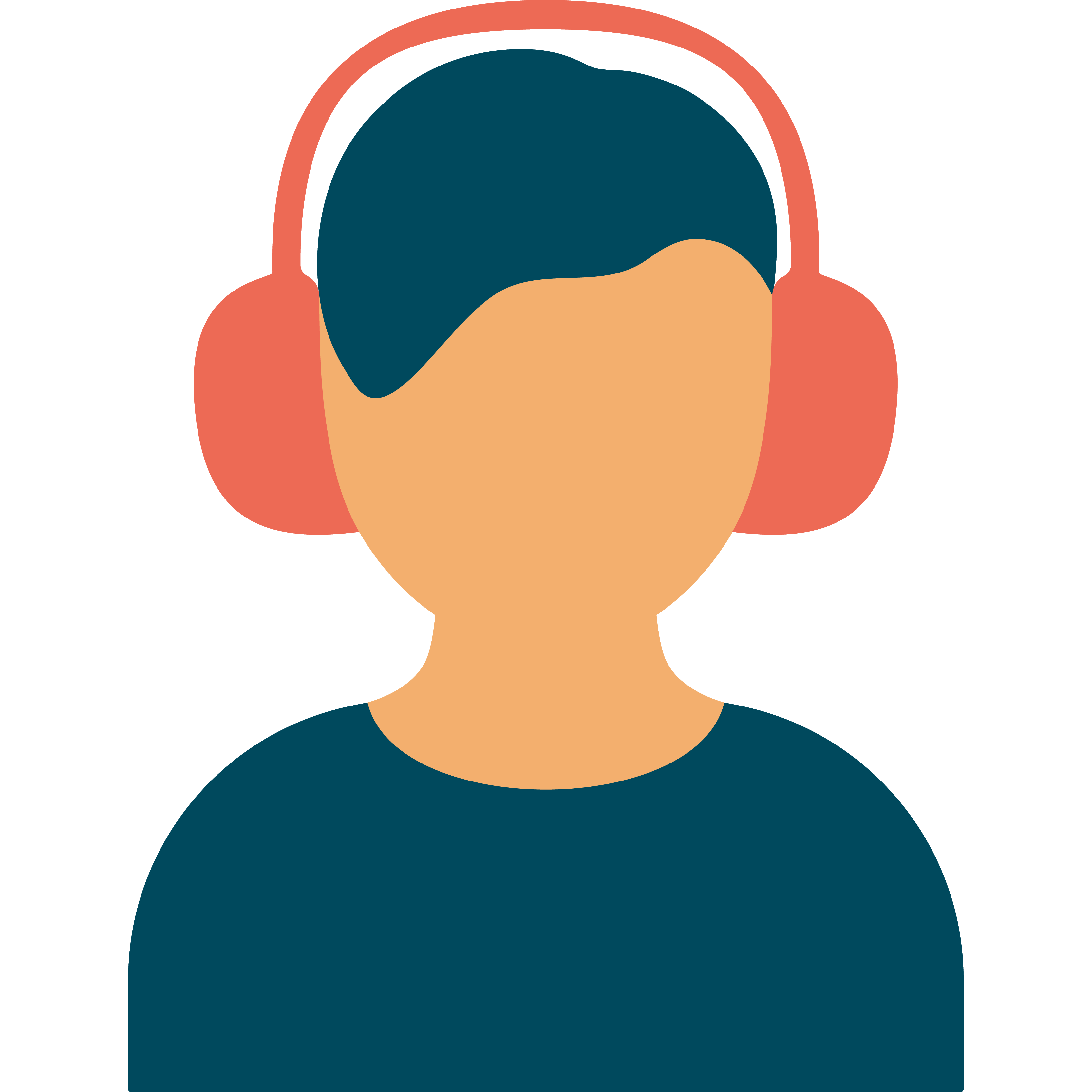 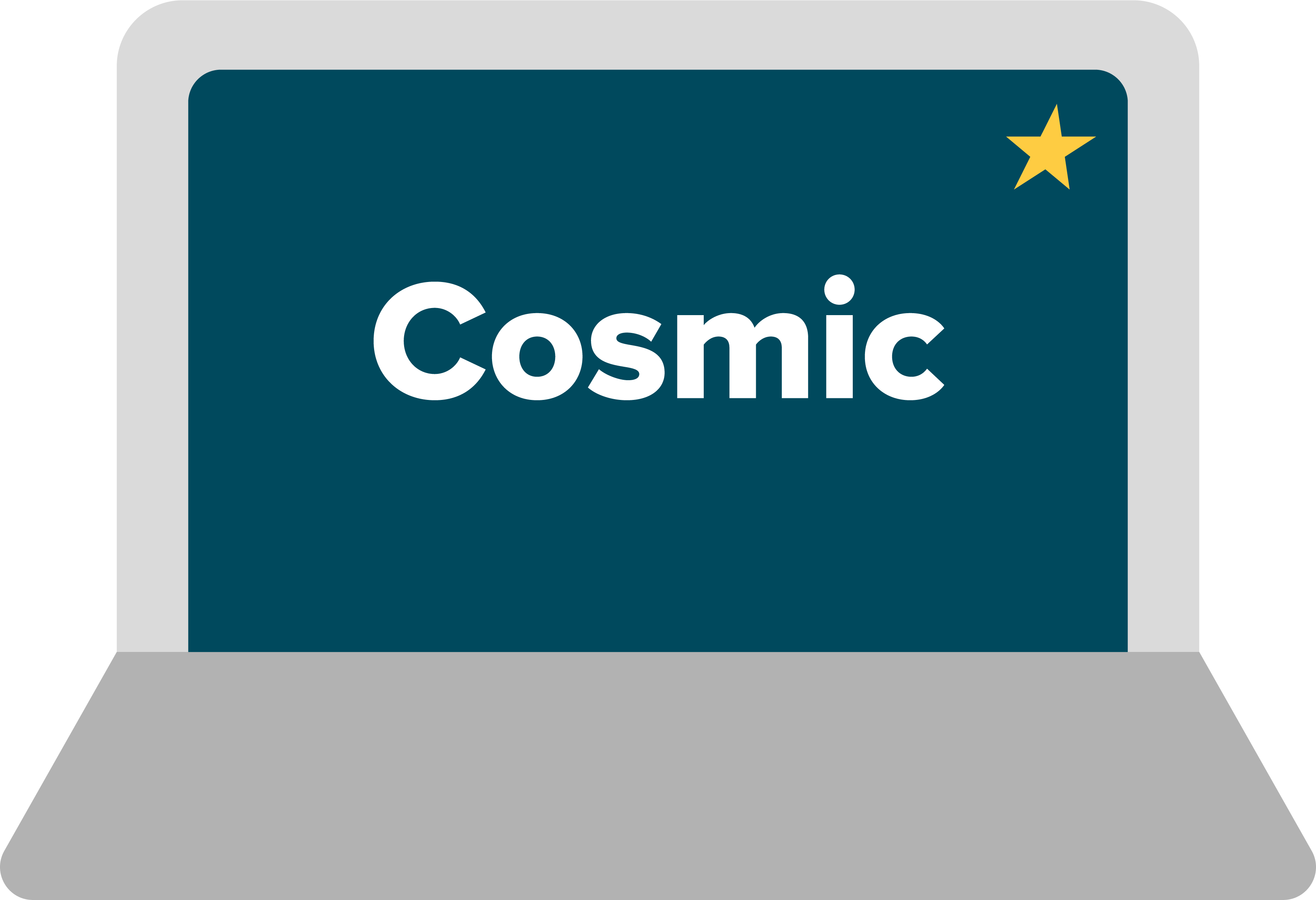 Halland – Bästa livsplatsen
Chefspaket 7 - Information│
6
[Speaker Notes: Tilläggskurser
I manualen finns en bilaga som handlar om tilläggskurser i e-Learning. Dessa kurser finns i utbildningsportalen. För att underlätta ger dokumentet stöd om vilka tilläggskurser som är aktuella för respektive yrkesprofession. Det finns även kurser som inte är icke-yrkesspecifika. Här behöver du som chef ta ställning till om dina medarbetare kan avgöra själva vilka tilläggskurser som är aktuella eller om det ska ske i dialog med dig som chef. Delprojekt Utbildning har gett instruktioner om tilläggskurser på enhetsnivå men inte på individnivå.

Allmänt inloggMedarbetaren kommer att logga in med ett allmänt inlogg. Ett allmänt inlogg innebär att man som chef inte får en automatisk registrering över vilka av sina medarbetare som har genomfört E-Learning. Att genomgå e-Learning är ett krav för att läsa klassrumsutbildningen. Om du som chef behöver ha en överblick över dina medarbetare behöver det göras manuellt.
Projektet arbetar för att Cambio ska leverera personliga inlogg där registreringen av utförd utbildning är automatisk men Cambio kan ännu inte ge besked om när den frågan är löst.]
Information:  Senaste nytt om Arbetssätt & Rutiner
Rutiner identifieras och listas löpande
För aktuell status läs mer här: Cosmic - gemensamma arbetssätt & konfiguration - Regionala gemensamma rutiner kopplat till Cosmic - Alla objekt (sharepoint.com)
Regionala rutiner
Teamet som tar fram regionala rutiner är förstärkt, främst inom området hälsoinformatik / vårddokumentation.
Info & Samverkan
Regelbundna träffar hålls med förvaltningarnas införandekoordinatorer och FVIS Samordnare Införande för info och samverkan.
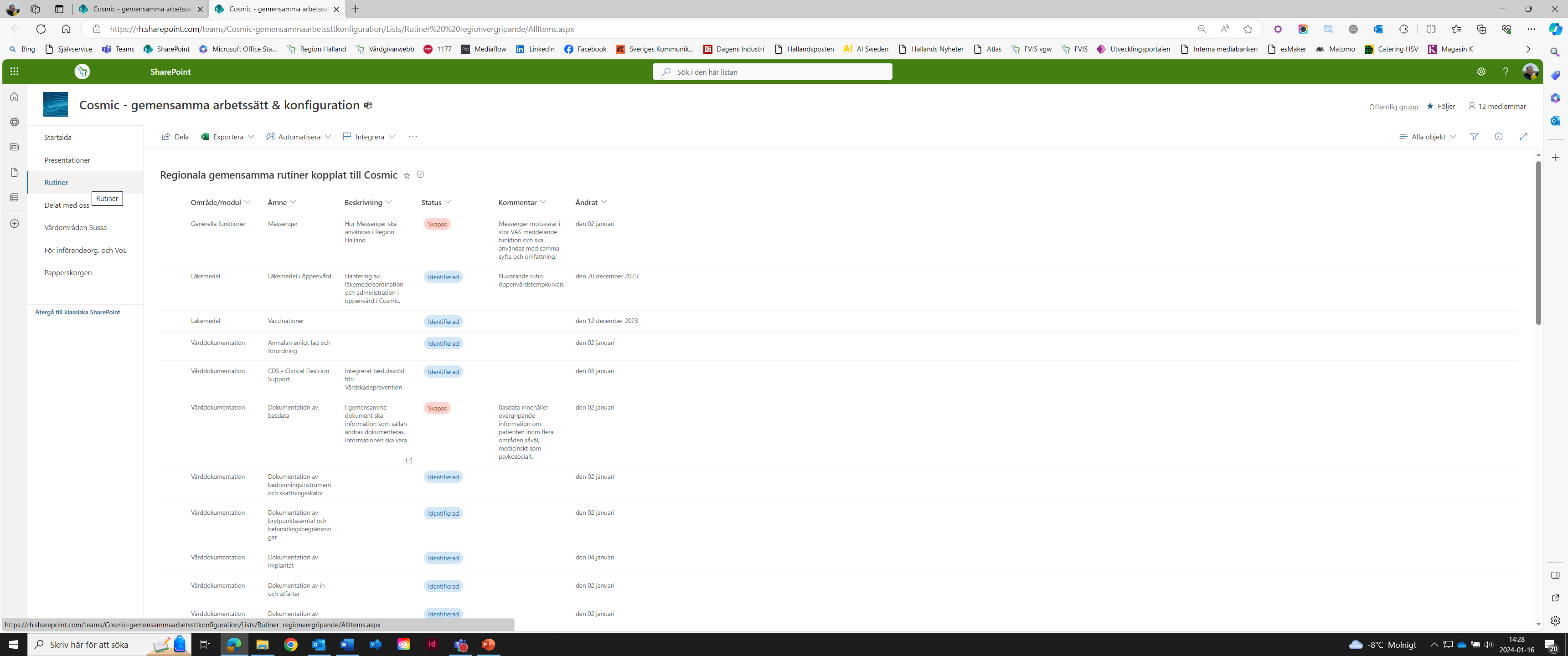 Halland – Bästa livsplatsen
Chefspaket 7 - Information│
7
[Speaker Notes: För information: Sharepoint-sidan uppdaterad med en statuslista för regionala Cosmicrutiner.
Sidan “Cosmic – gemensamma arbetssätt & konfiguration”, är nu uppdaterad med en särskild flik för pågående arbete med regionala rutiner.
Här visas identifierade regionala rutiner gällande Cosmic för behov av framtagning, regionala beslut och i visa fall test innan publicering. Ett regional pågående arbete.
Arbetet med att ta fram regionala rutiner utifrån levererade arbetssätt från Sussa är förstärkt med några förvaltningsrepresentanter, främst för området hälsoinformatik/vårddokumentation.
Regelbundna träffar hålls med förvaltningarnas införandekoordinatorerna för att informera om och samverka kring utformningen av kommande arbete kring arbetssätt och rutiner.]
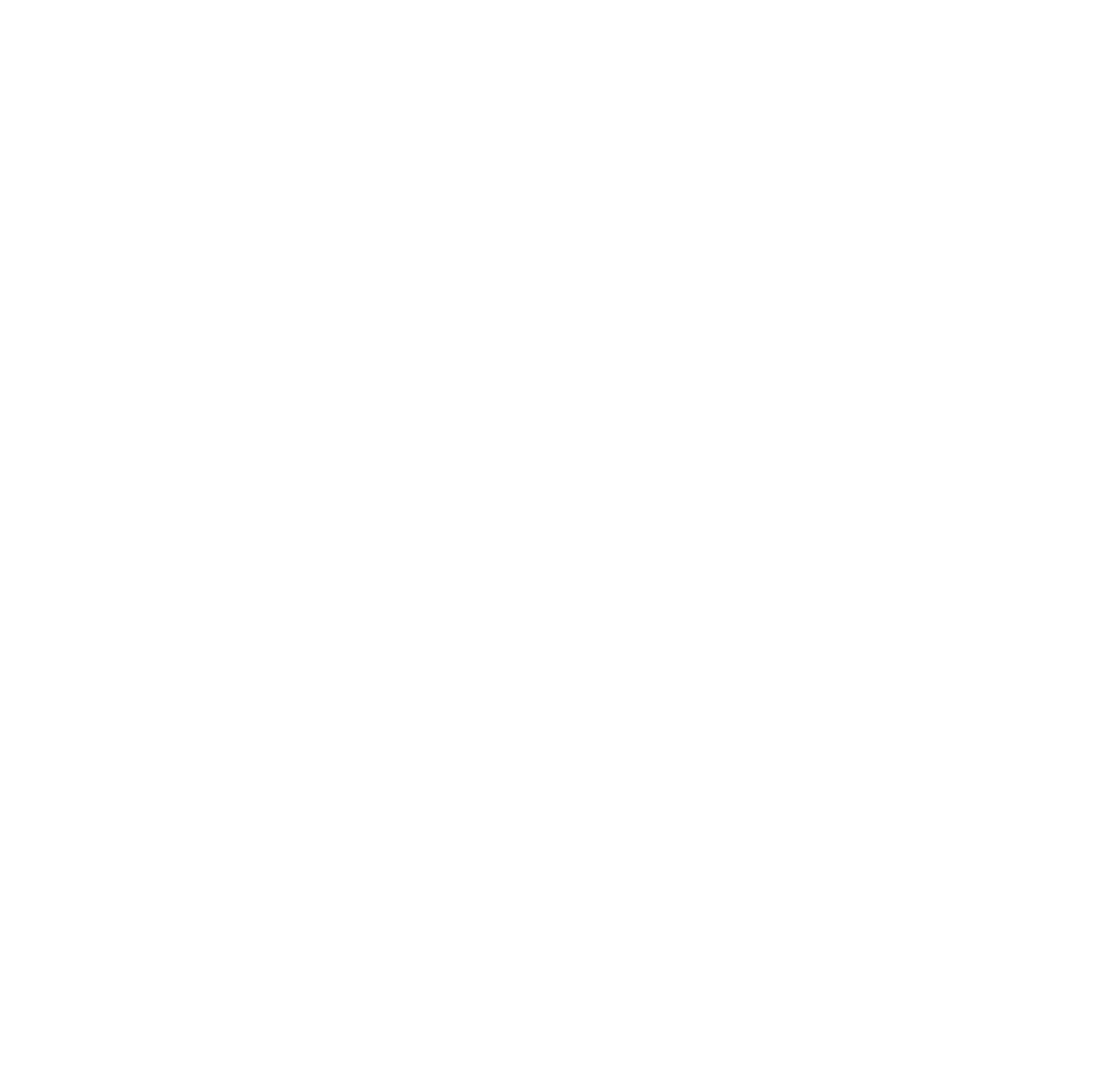 ”Kommer utbildningen verkligen täcka just mina behov?”
Farhågor: Om utbildningen
Som chef kan du agera så här:
Låt medarbetarna titta på Cosmic när tillfälle ges.

Säkerställ att alla medarbetare har möjlighet att gå på utbildningarna som ges.​
​
Stäm av med medarbetarna under utbildningens gång hur det går för dem. Fokusera på dem som behöver mest stöttning.​
​
Podd: Utbildning
Budskap:
Cosmic kommer under året visas upp i olika sammanhang där alla medarbetare ges möjlighet att se Cosmic.

Du som medarbetare kommer ges möjlighet till digitala utbildningar som du kan genomföra individuellt i din egen takt. Utöver detta får du lärarledda utbildningar.

Du kommer ha tillgång till utbildningsmaterialet även efter utbildningen.

Det kommer finnas utökad support under införandet så du ska få stöd och hjälp när du behöver det.
Diskussion:
Hur kan vi stödja varandra i arbetet efter att vi börjat jobba i det nya​
vårdinformationsstödet?
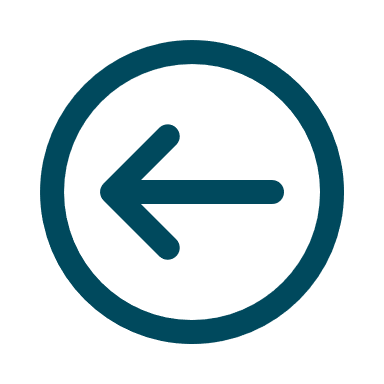 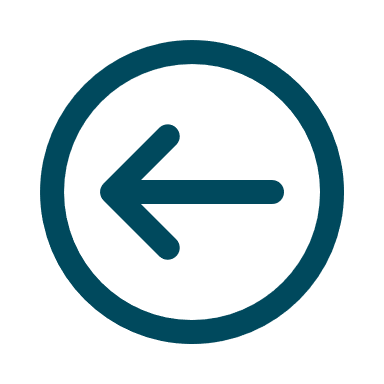 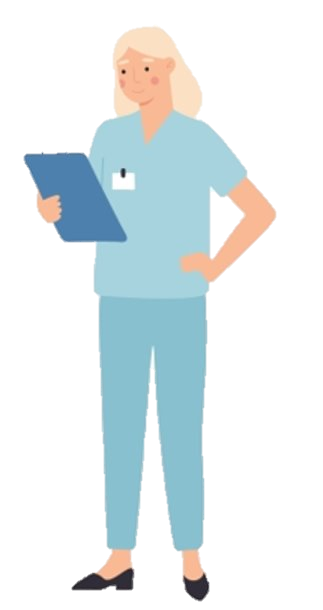 Halland – Bästa livsplatsen
Chefspaket 7 - Information│
8
Att göra: Valfritt - skriv ut & sätt upp
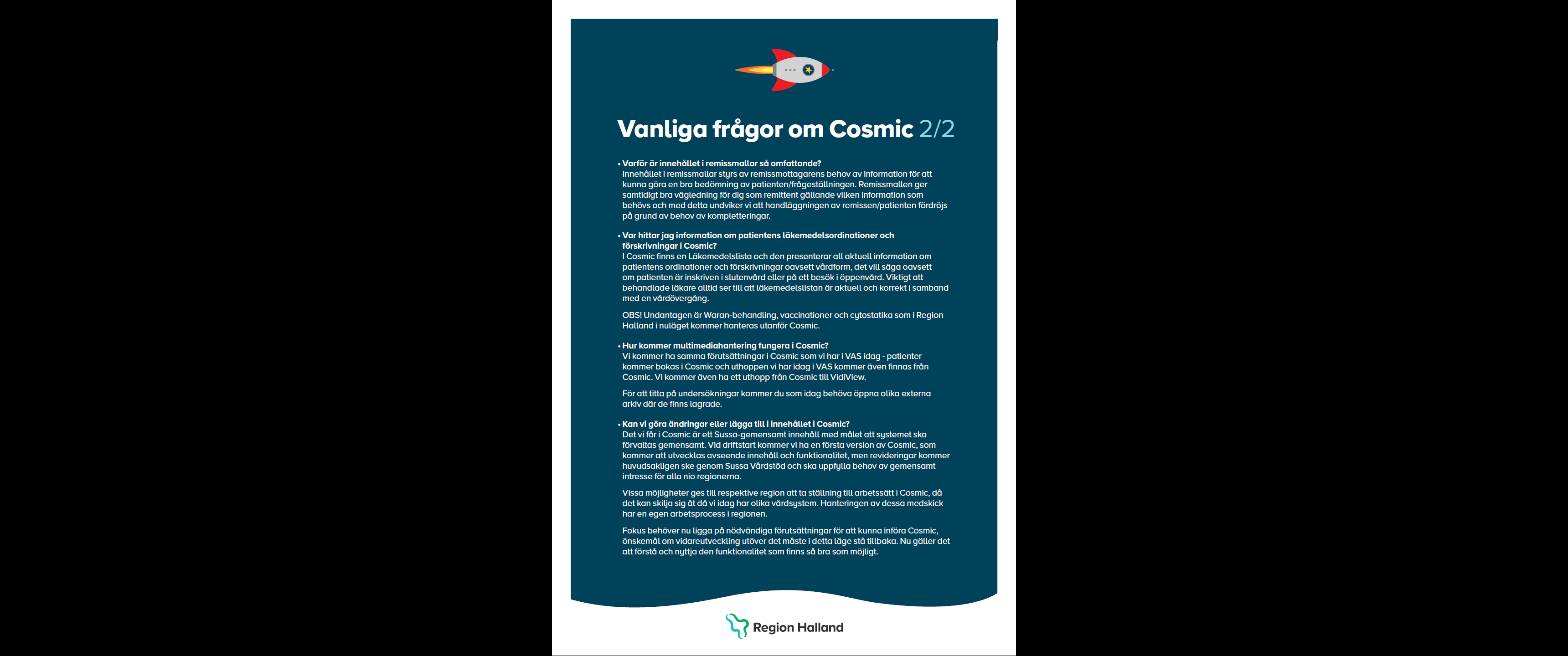 Här finns valfria affischer att skriva ut och sätta upp på er enhet om ni vill:
Affischer - (regionhalland.se)
Halland – Bästa livsplatsen
Chefspaket 7 - Information│
9
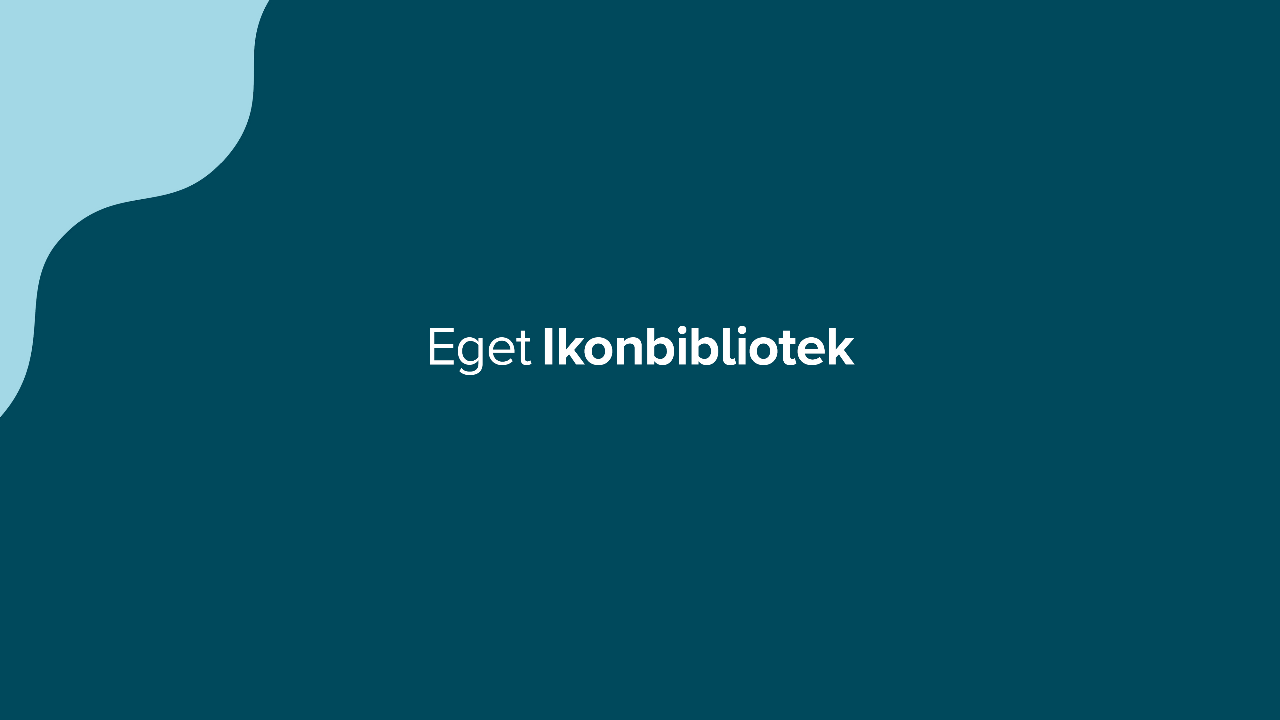 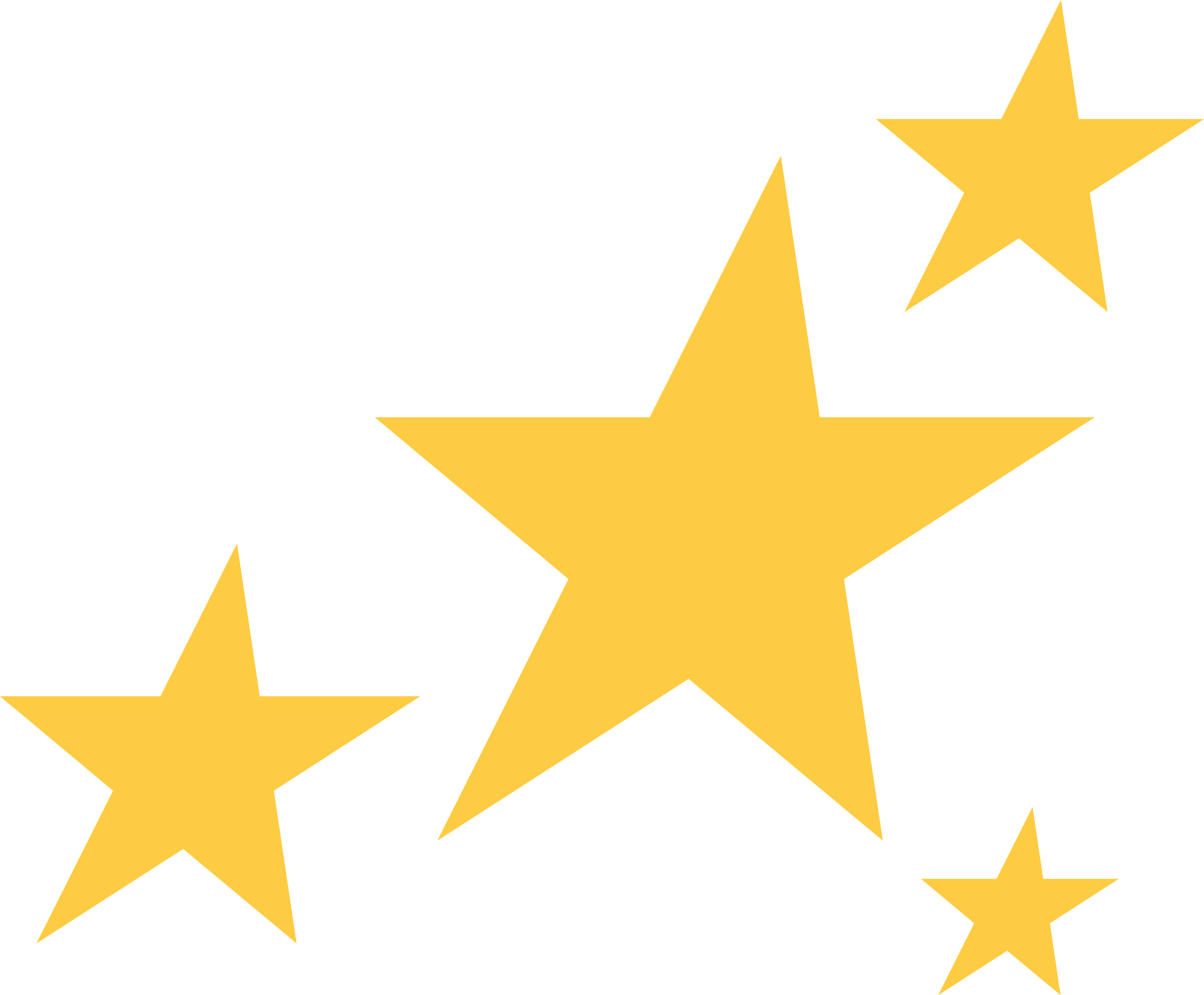 APT-material 7
Ny tidplan för införandet av Cosmic
Information:  Införandet av Cosmic flyttas fram
2025
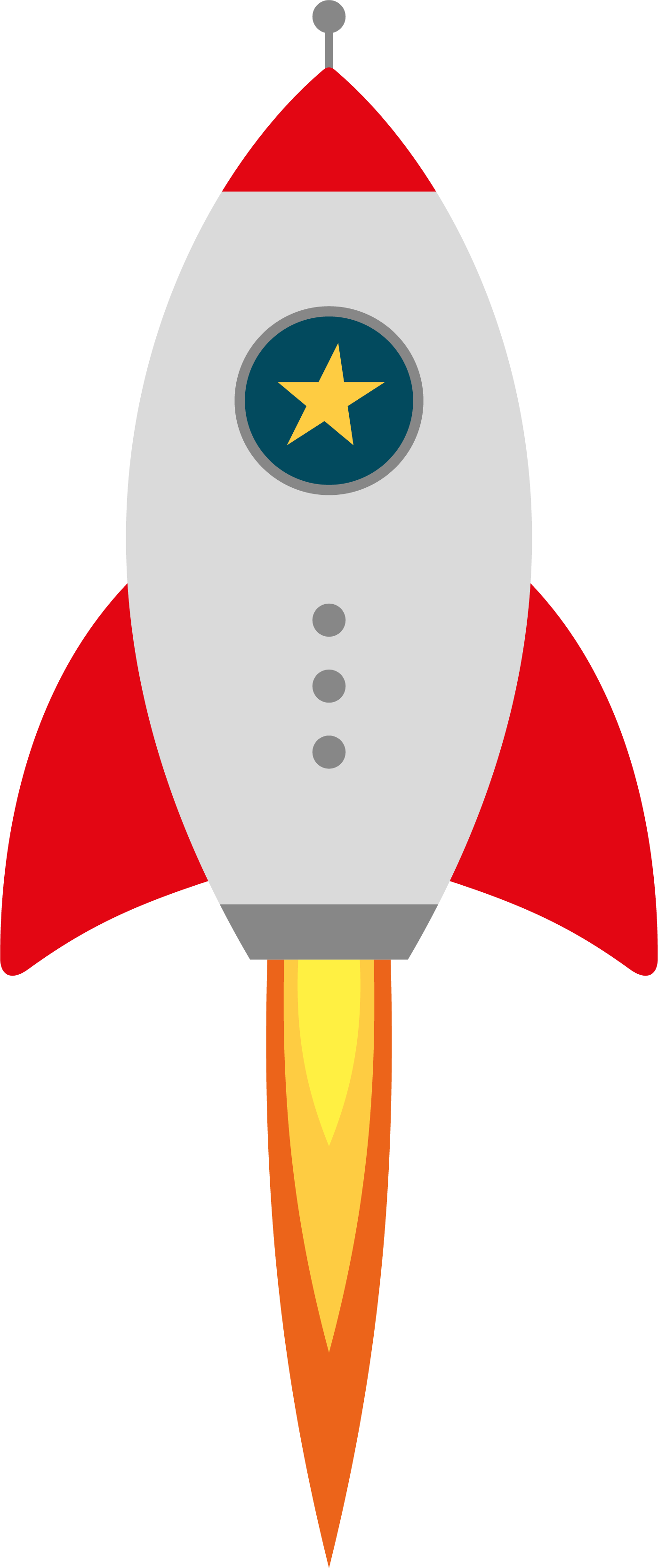 Här är vi nu
Cosmic införs
2024
Framflyttat införande
Halland – Bästa livsplatsen
APT-material 7
Region Halland │
11
[Speaker Notes: Bakgrund:
I slutet av 2023 stod det klart att tidplanen för införandet av Cosmic behövde skjutas fram för alla de nio regioner som ingår i Sussa-samarbetet, inklusive Region Halland.
Orsak till förseningen är att utvecklingsarbetet har tagit längre tid än beräknat och för att kvalitetssäkra ett gott resultat vid införandet valde Sussa styrgrupp därför att flytta fram införandetidpunkten för alla regioner.
Enligt nuvarande planering är Region Halland sista region ut med planerat införande i slutet av mars 2025.]
e-Learning
2025
Klassrumsutbildning
Information:  Utbildning för dig som medarbetare
e-Learning genomförs i Cosmic utbildningsportal
Obligatoriskt och en förutsättning inför klassrumsutbildning
Anpassad per yrkesprofession
Omfattning varierar, ca 6-12h
Klassrumsutbildning per yrkesprofession
Fortsättning på genomförd e-Learning
2 dagar klassrumsutbildning
Certifiering för vissa yrkesprofessioner
Webinar
Korta digitala visningar i Cosmic
Frivilligt deltagande
Repetition
 I utbildningsportalen genom e-Learning
Halland – Bästa livsplatsen
APT-material 7
Region Halland │
12
[Speaker Notes: Tidplan för utbildningskonceptet.
Digital utbildning (e-Learning) är tillgänglig från och med vecka 6 och tillsvidare. Den digitala utbildningen är paketerad i så kallade utbildningsprogram, anpassade per yrkesprofession och yrkesinriktning (primärvård/specialistvård). Vissa verksamheter behöver även genomföra tilläggsutbildningar i form av enstaka kurser. Den digital utbildningen är obligatorisk och ska vara genomförd innan klassrumsutbildningen. Omfattningen av den digitala utbildningen varierar beroende på yrkesprofession och inriktning, ca 6-12h. Alla verksamheter i Region Halland har fått en egen, anpassad instruktion för vad som ska göras på respektive enhet.
Klassrumsutbildningen sker per yrkesprofession med målgruppsanpassat innehåll. Inför klassrumsutbildningen måste digital utbildning vara genomförd. Omfattningen av klassrumsutbildningen är 2 dagar. Certifieringskurser finns för vissa yrkesprofessioner och genomförs i slutet av klassrumsutbildningen.
Workshops är en verksamhetsnära aktivitet och behöver planeras för lokalt ute i verksamheterna. Workshops kan handla om att diskutera nya arbetssätt och rutiner. I samband med att nya rutiner tas fram kommer delprojekt Utbildning stödja och lämna rekommendationer för genomförande av workshops.
Webinar innefattar korta, digitala, visningar i olika delar av Cosmic. Ämnen som intresserar ens verksamhet kan väljas att delta på och allt deltagande är frivilligt.
Efter genomförd utbildning behöver kunskapen hållas ajour fram till Cosmic införs. Repetitioner rekommenderas och behöver planeras för lokalt ute i verksamheterna för att säkerställa bibehållen kunskap.]
Aktuellt just nu: 13 demofilmer om Cosmic
Tretton filmer om hur Cosmic ser ut och fungerar:
Vårddokumentation i Cosmic
Vårdadministration i Cosmic
Patientflöde i Cosmic - primärvård
Patientflöde i Cosmic – slutenvården
Översikter i Cosmic - Patientöversikten
Översikter i Cosmic – Min översikt
Översikter i Cosmic – Analysytan
Översikter i Cosmic – Osignerat och Ovidimerat
Läkemedel i Cosmic
Aktivitetsramverket i Cosmic
Psykiatri i Cosmic – Aktivitetshanteraren
Psykiatri i Cosmic – Enhetsöversikten
Psykiatri i Cosmic – Anslutningsöversikten
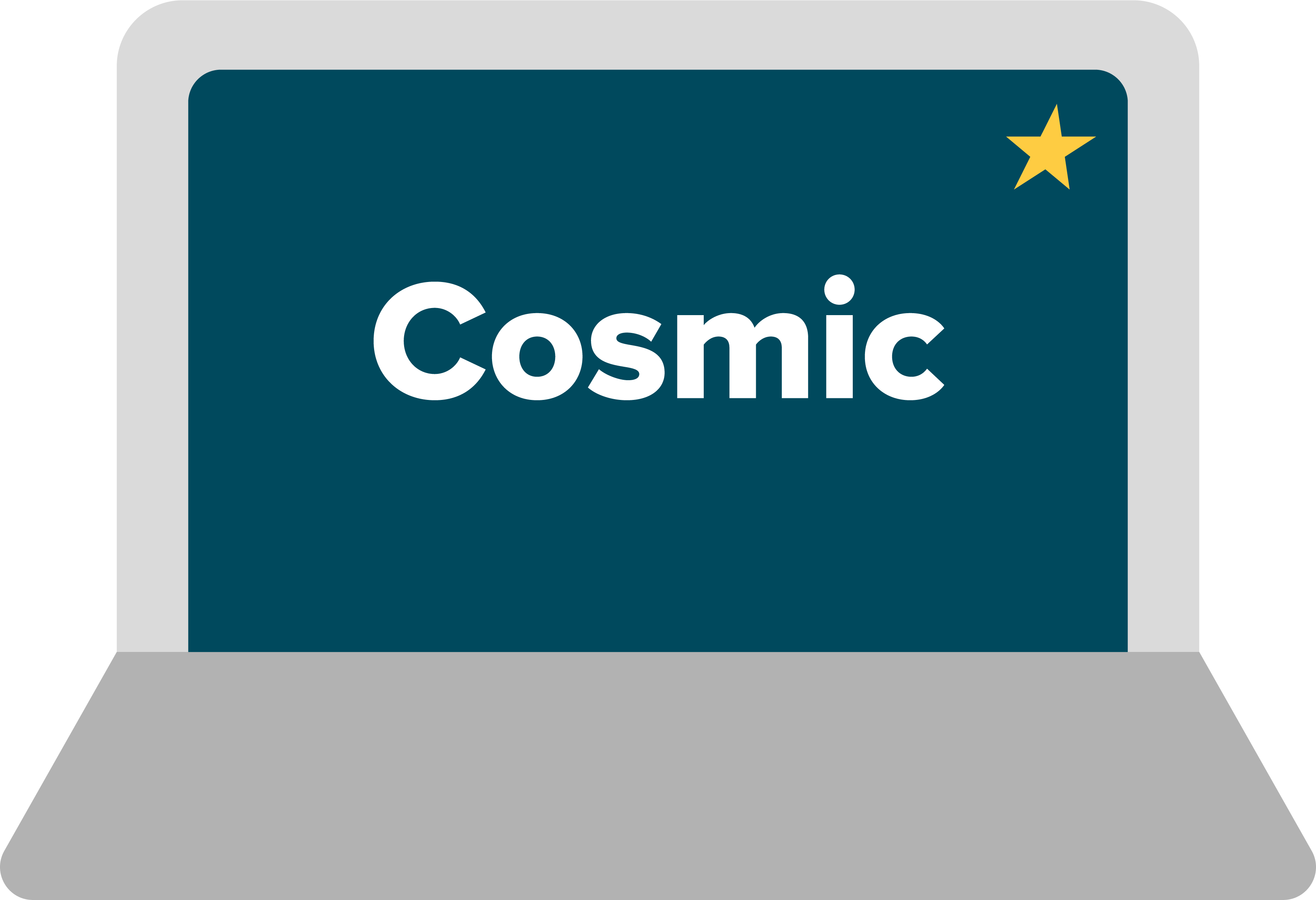 Halland – Bästa livsplatsen
APT-material 7
Region Halland │
13
Halland – Bästa livsplatsen
Chefspaket 5 - Information│
14